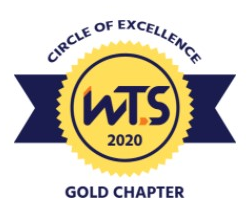 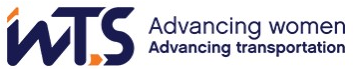 2025 Mentoring Program
Co-Chairs 
Dana Hecht: dana.hecht@yahoo.com 
Dina Ferraiuolo: dina.ferraiuolo@gmail.com 
wtsmentoringgny@gmail.com
1
January 22, 2025
Mission
2
The WTS-GNY mentoring program provides a forum for women seeking development of the skills necessary to achieve success in both their professional and personal lives.
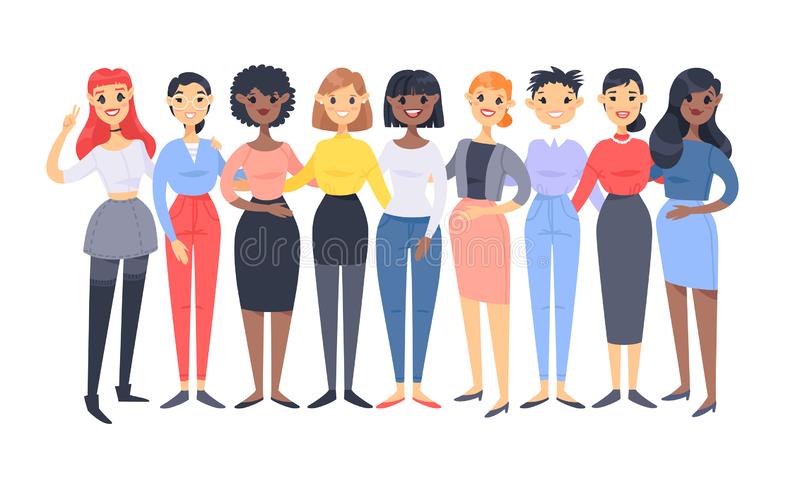 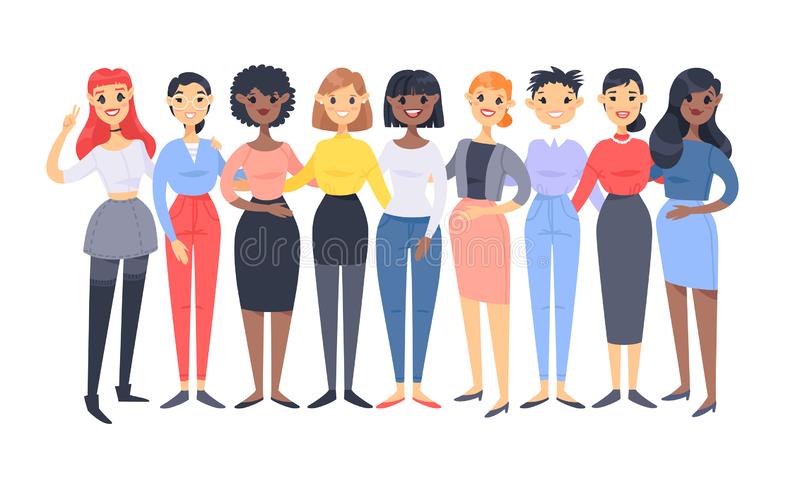 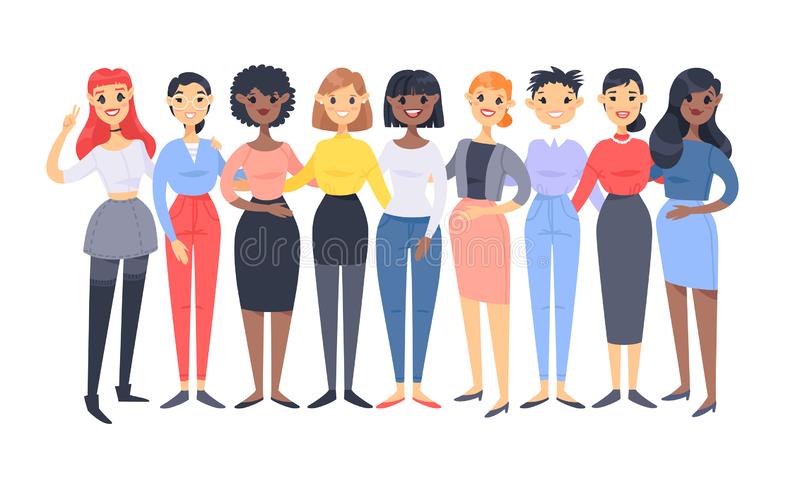 [Speaker Notes: DANA: Not technical skills. Personal skills and growth; confidence, conflict resolution, networking, etc]
Benefits of the Program
3
Support from experienced mentors
Peer networking
Candid conversations with successful leaders in the transportation industry
One-on-one mentoring
Confidence growth
Presentation skills
Professional resume’ and interview coaching
Focus on wellness
Develop lifelong relationships
[Speaker Notes: Dina: Feedback from others on call who have been mentors or protégé in the past.]
Program Overview
4
Program runs March to January
In-person monthly group meetings required
Protégé/Mentor pairing – Personal coaching
“Meet the (Industry) Leader”
Social events
Year end presentations by Protégés 
Graduation ceremony
[Speaker Notes: DANA]
Protégé Criteria
5
Approximately 5 years of experience in the Transportation Industry
Commit to 4-6 hours per month
Must attend monthly in-person group sessions
Regular in-person meetings with Mentor
Must be a member of WTS-GNY by the March meeting
[Speaker Notes: Dina]
6
Key Dates
February 4th - Application Deadline
Application Form
2025 WTS-GNY Mentor Application
Resume 
Letter of Support
February 16th – Selection Notification
[Speaker Notes: DANA]
Key Dates
7
February 25th - Speed Matching 
Fun, Interactive Event
In-Person

March 4th - Protégé and Mentor Pairs Notified


March 11th - First Group Meeting
[Speaker Notes: Dina: Speed dating – next slide
March 11 is date for final selection preference by protégé
Set dates for monthly meetings in advance & ask that you make every effort to attend these]
Mentor Matching and Selection Process
8
Speed Matching
Applicants meet all Mentors

Selection Process
Mentoring Co-Chairs review the rankings and appropriately pairs Protégés and Mentors
[Speaker Notes: DANA
Mentor bios provided to Apprentices prior to the meeting
Speed Networking session held to introduce Mentors to Apprentices –Apprentices will rank their top three choices at the end of the Speed Networking
Mentees will bring 2 questions / 5 minutes with each Mentor
Objectives of matching include but not limited to 
1) Apprentice and  Mentor are not in the same field of expertise or from same company/agency to promote well-rounded diversify learning,]
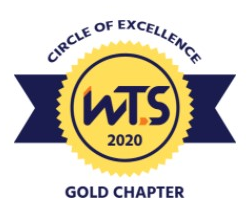 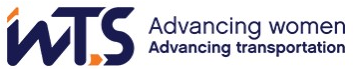 9
Questions?
Co-Chairs 
Dana Hecht: dana.hecht@yahoo.com 
Dina Ferraiuolo: dina.ferraiuolo@gmail.com 
wtsmentoringgny@gmail.com
[Speaker Notes: Dina – anyone who is here and interested in being a mentor – should reach out to Dana and Dina]